ONLINE MARKETING / 08
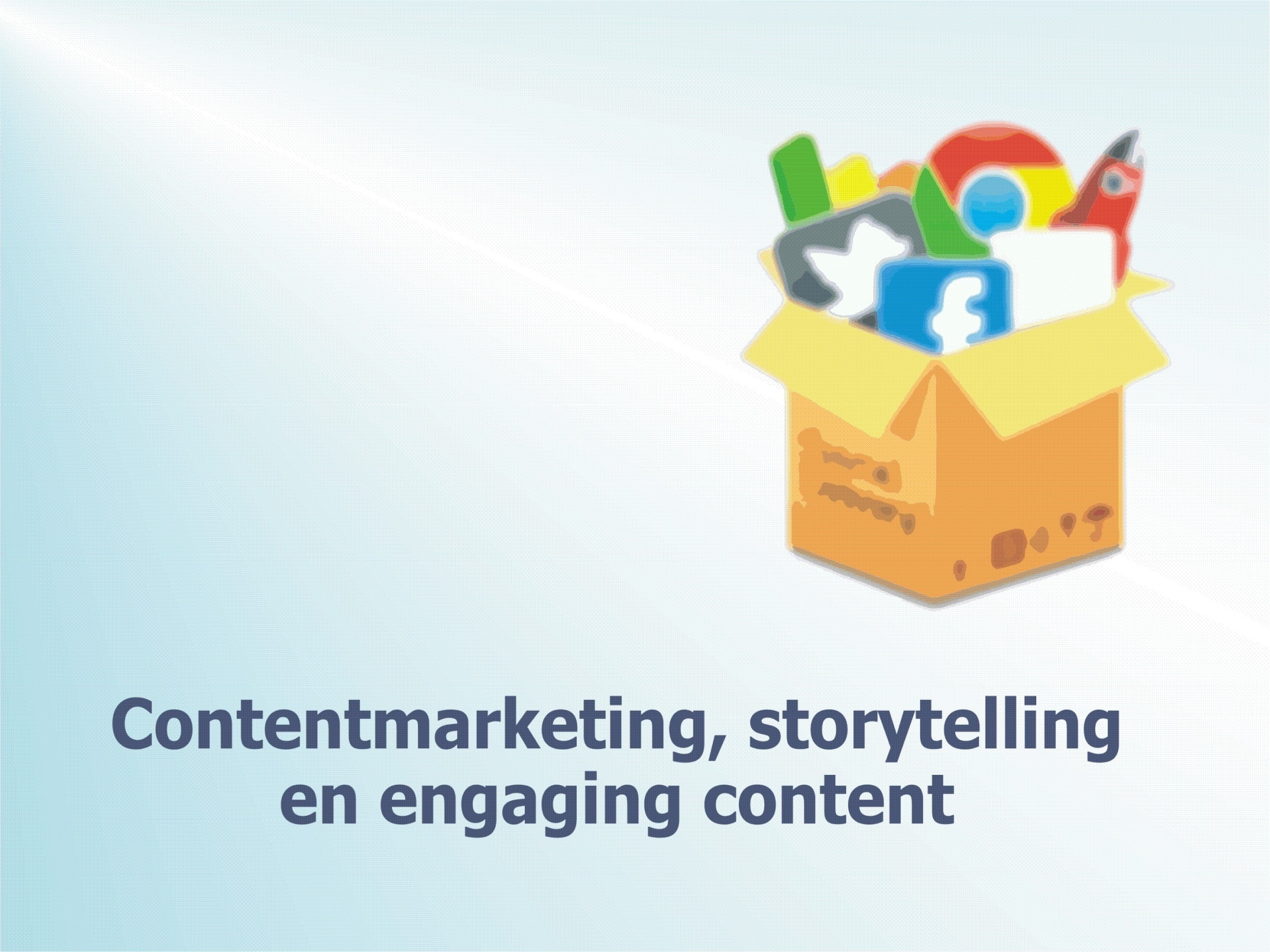 ONLINE MARKETING / 08
Content marketing, storytelling en engaging content
ONLINE MARKETING / 08
Content marketing, storytelling en engaging content
ONLINE MARKETING / 08
Content marketing, storytelling en engaging content
ONLINE MARKETING / 08
Content marketing, storytelling en engaging content
ONLINE MARKETING / 08
Content marketing, storytelling en engaging content
ONLINE MARKETING / 08
Content marketing, storytelling en engaging content
ONLINE MARKETING / 08
Content marketing, storytelling en engaging content
ONLINE MARKETING / 08
Content marketing, storytelling en engaging content
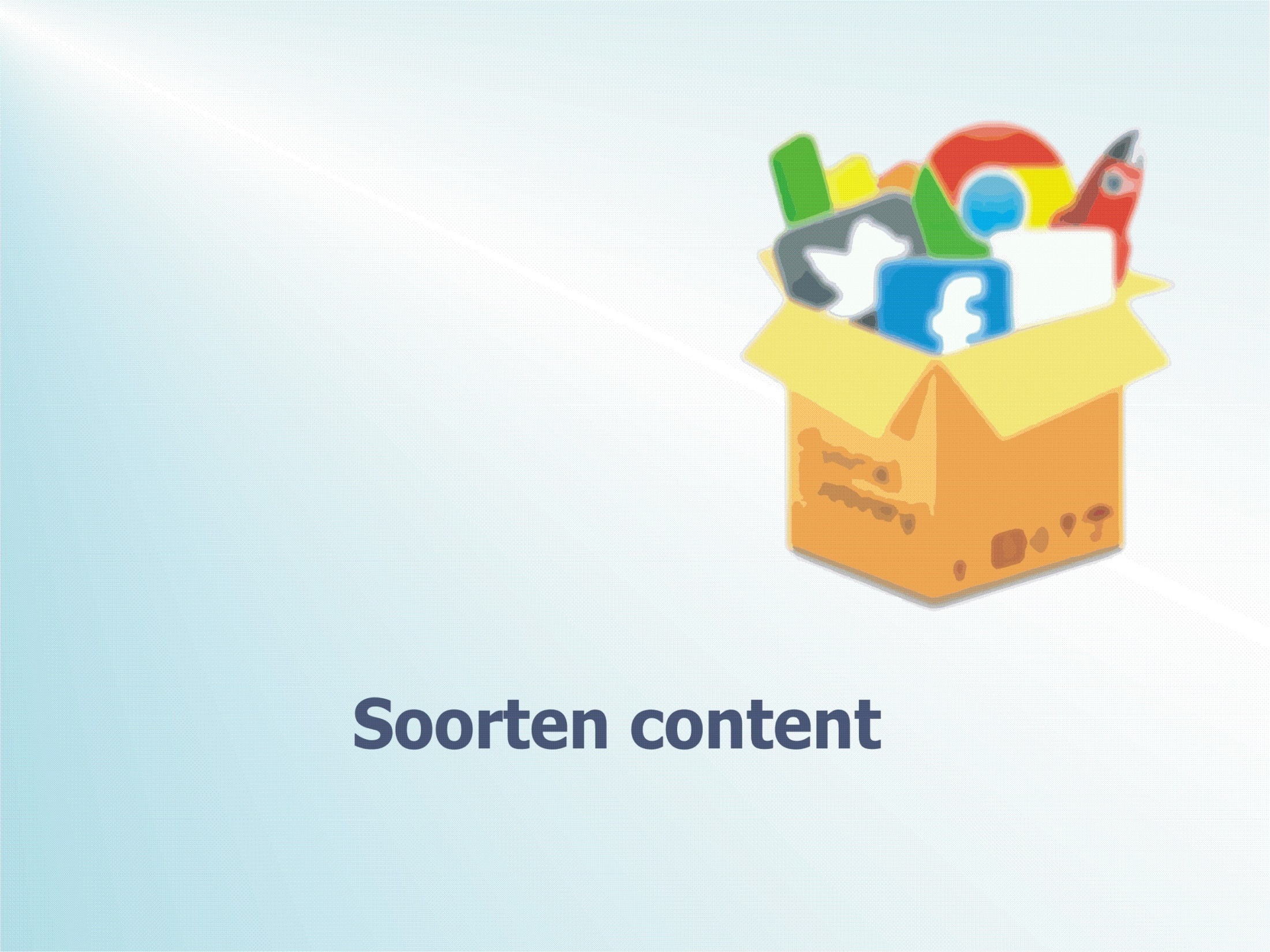 ONLINE MARKETING / 08
Content marketing, storytelling en engaging content
ONLINE MARKETING / 08
Content marketing, storytelling en engaging content
ONLINE MARKETING / 08
Content marketing, storytelling en engaging content
ONLINE MARKETING / 08
Content marketing, storytelling en engaging content
ONLINE MARKETING / 08
Content marketing, storytelling en engaging content
ONLINE MARKETING / 08
Content marketing, storytelling en engaging content
ONLINE MARKETING / 08
Content marketing, storytelling en engaging content
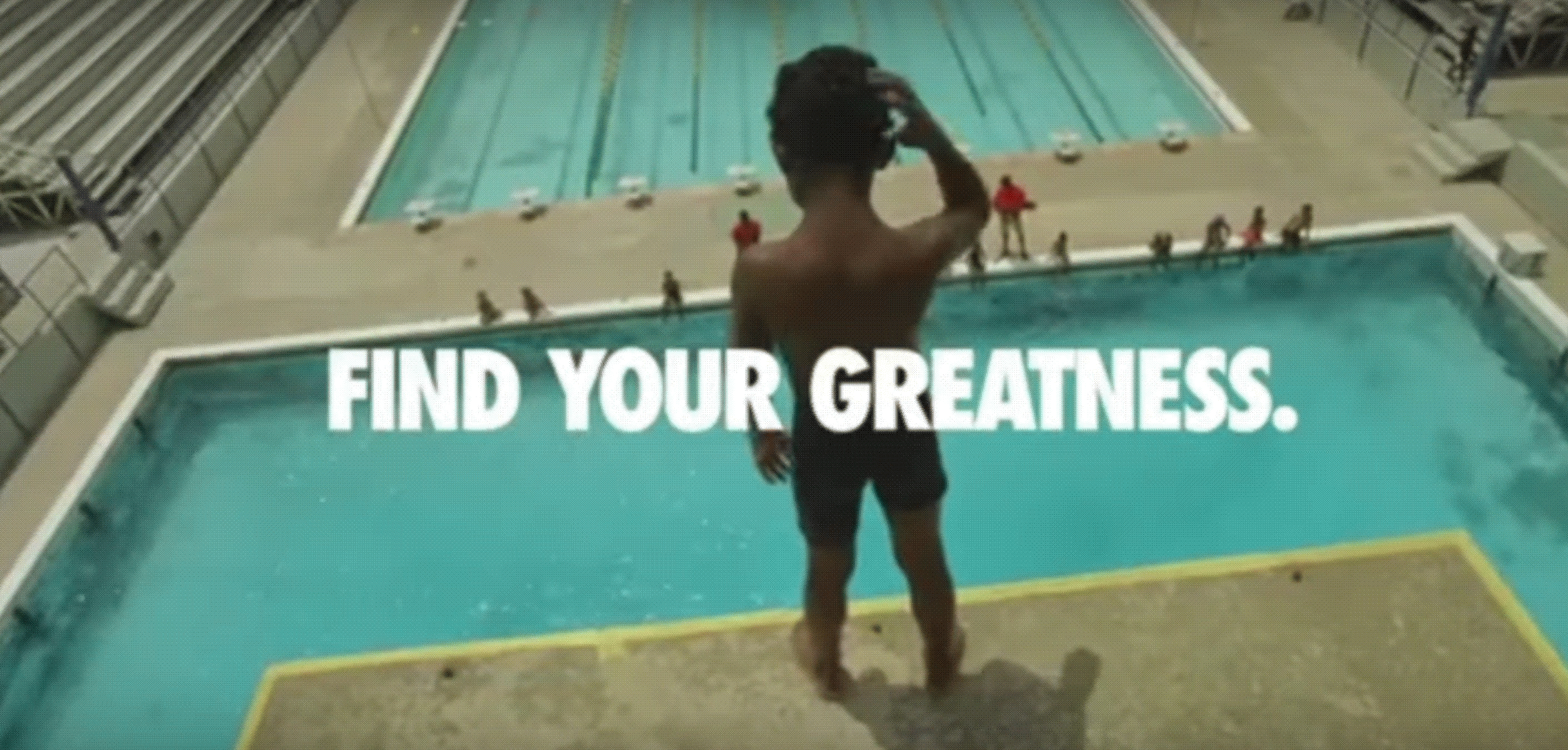 ONLINE MARKETING / 08
Content marketing, storytelling en engaging content
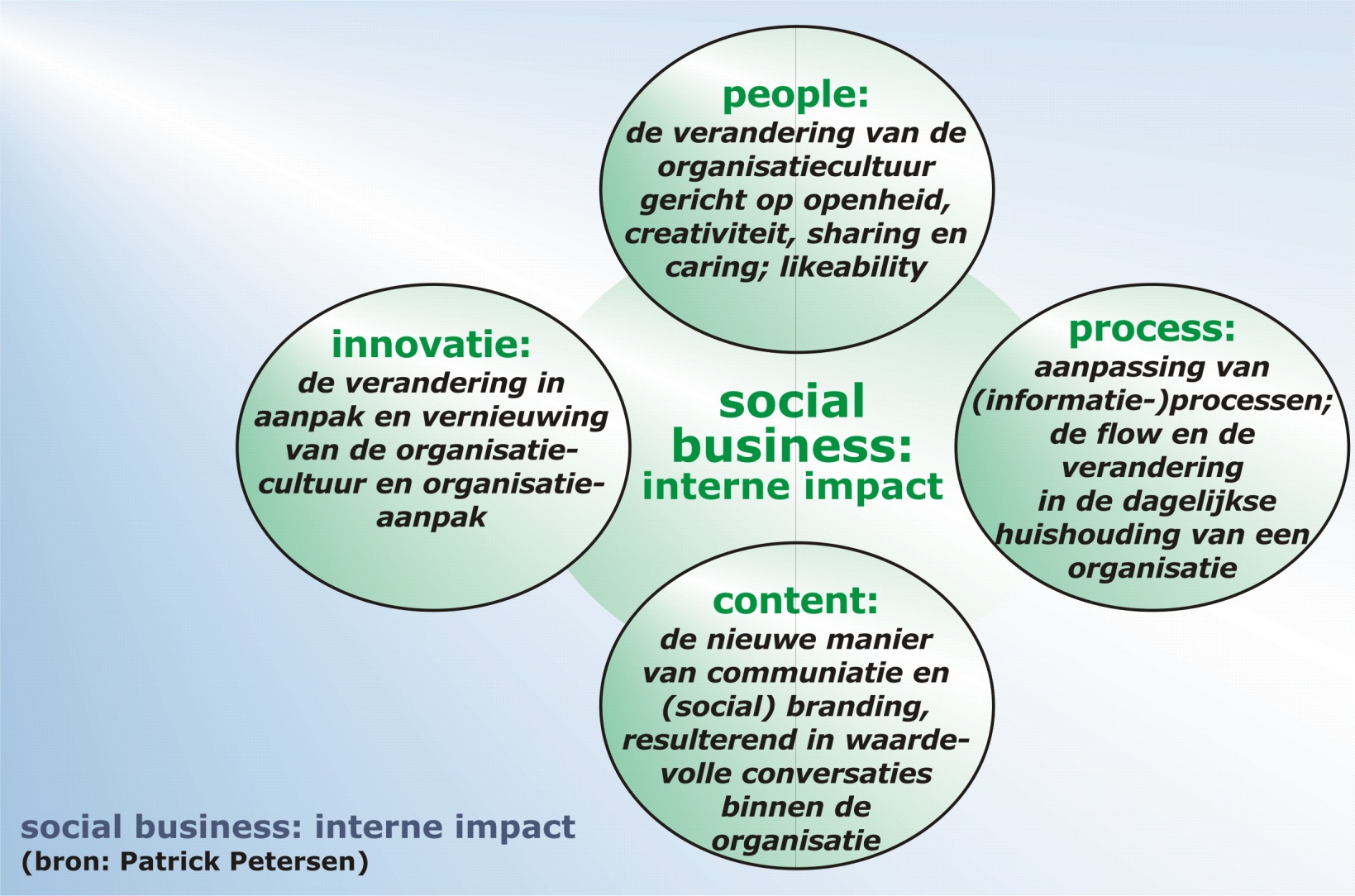 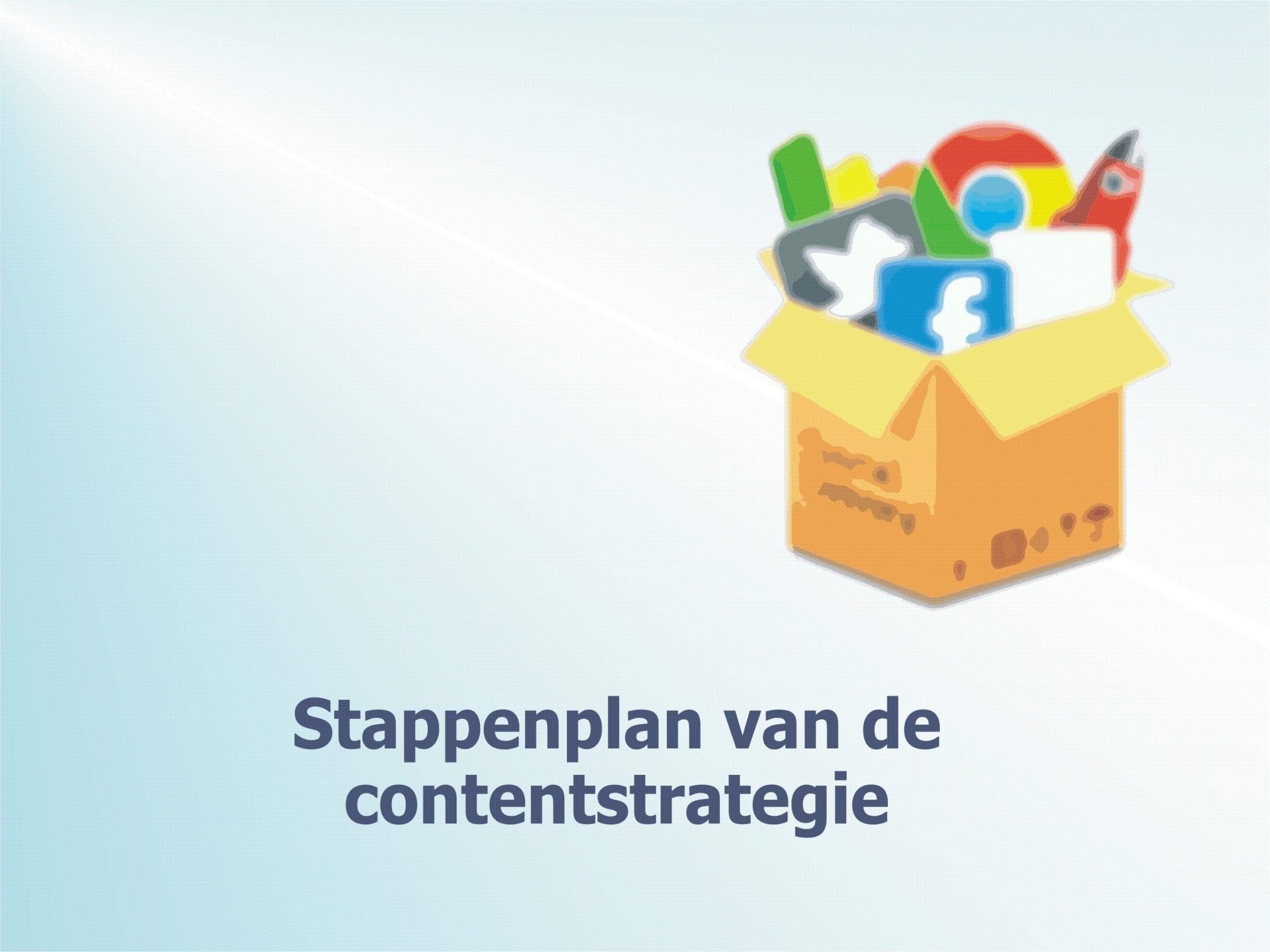 ONLINE MARKETING / 08
Content marketing, storytelling en engaging content
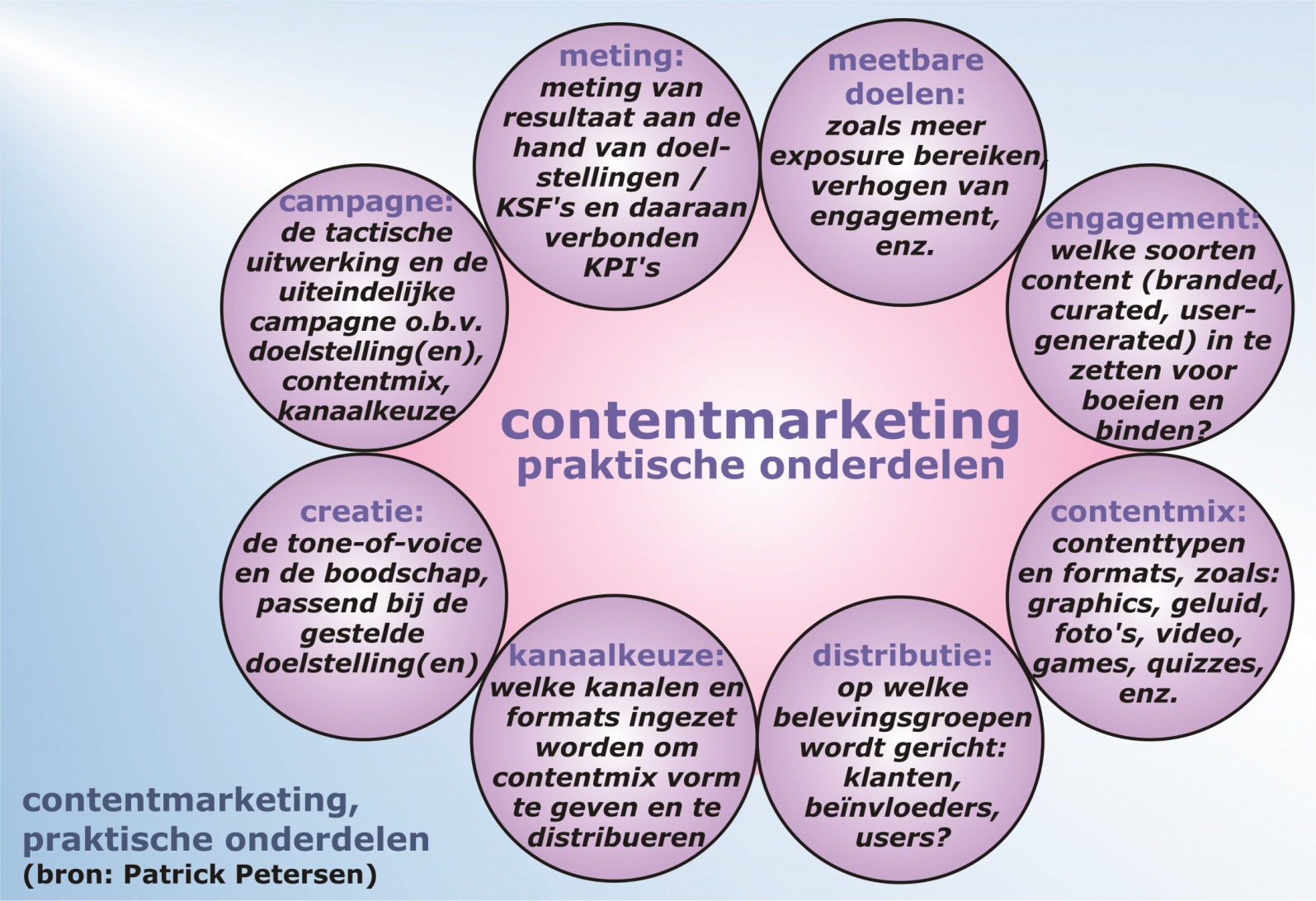 ONLINE MARKETING / 08
Content marketing, storytelling en engaging content
ONLINE MARKETING / 08
Content marketing, storytelling en engaging content
ONLINE MARKETING / 08
Content marketing, storytelling en engaging content
ONLINE MARKETING / 08
Content marketing, storytelling en engaging content
ONLINE MARKETING / 08
Content marketing, storytelling en engaging content
ONLINE MARKETING / 08
Content marketing, storytelling en engaging content
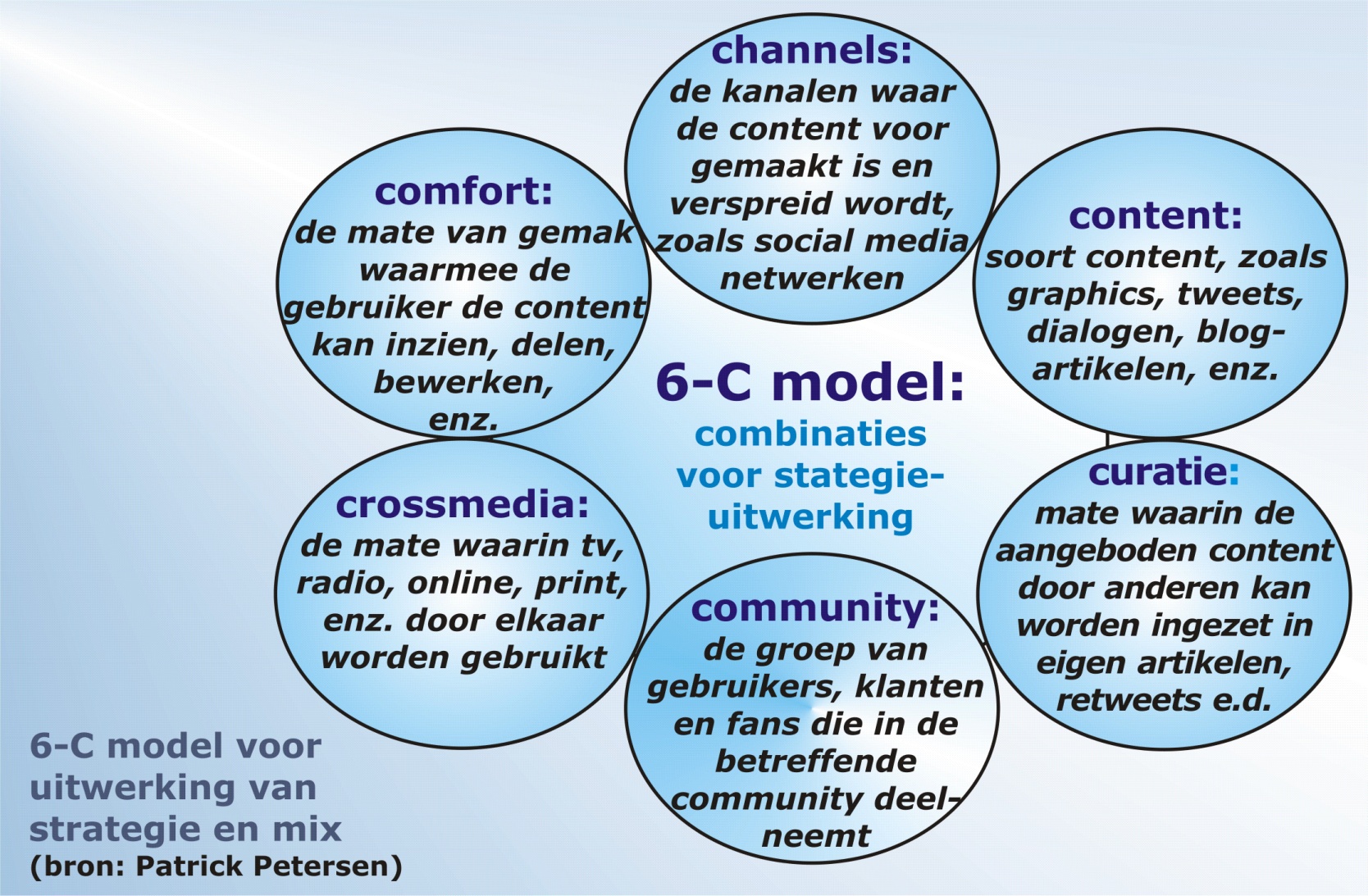 ONLINE MARKETING / 08
Content marketing, storytelling en engaging content
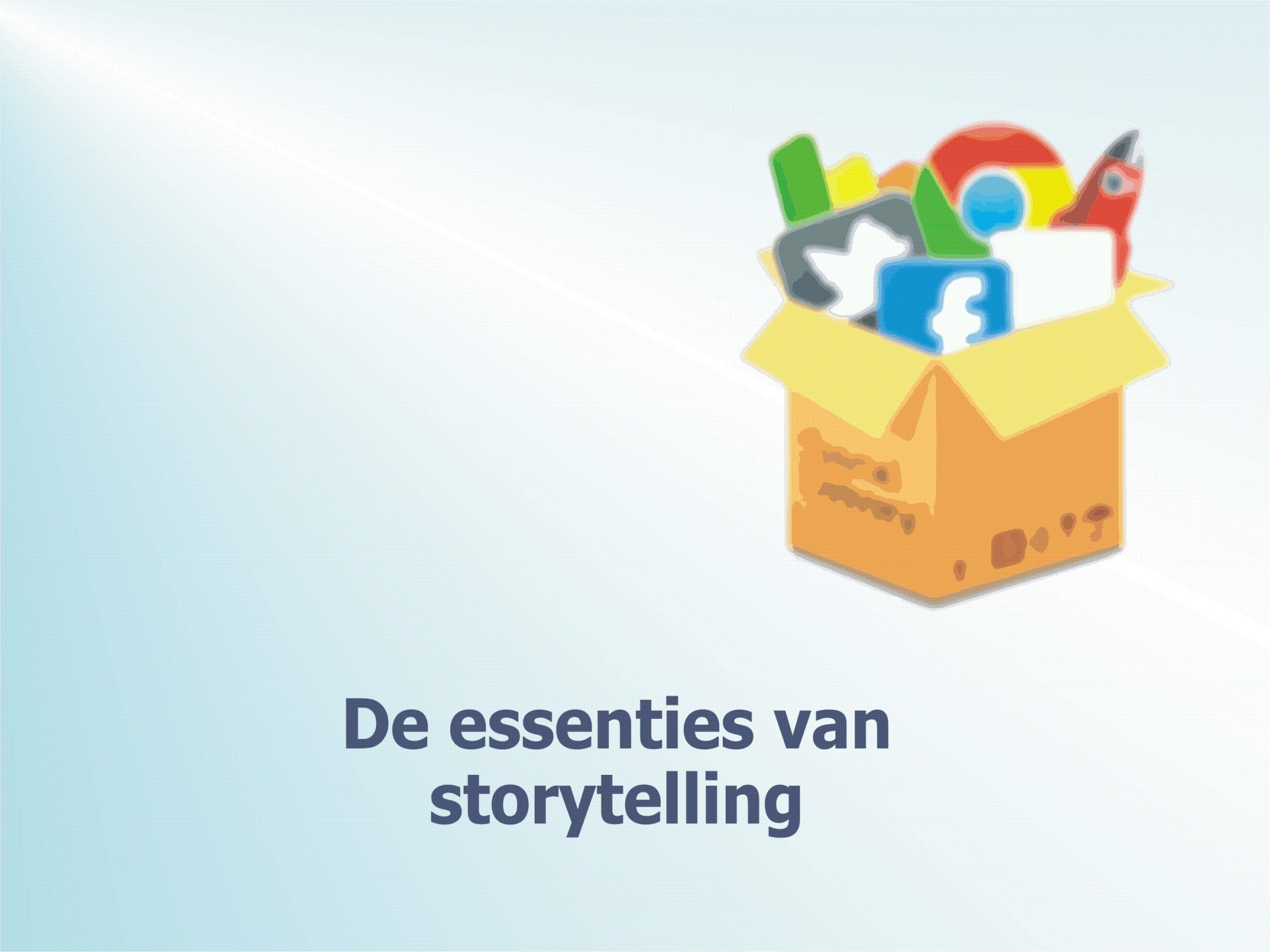 ONLINE MARKETING / 08
Content marketing, storytelling en engaging content
ONLINE MARKETING / 08
Content marketing, storytelling en engaging content
ONLINE MARKETING / 08
Content marketing, storytelling en engaging content
ONLINE MARKETING / 08
Content marketing, storytelling en engaging content
ONLINE MARKETING / 08
Content marketing, storytelling en engaging content
ONLINE MARKETING / 08
Content marketing, storytelling en engaging content
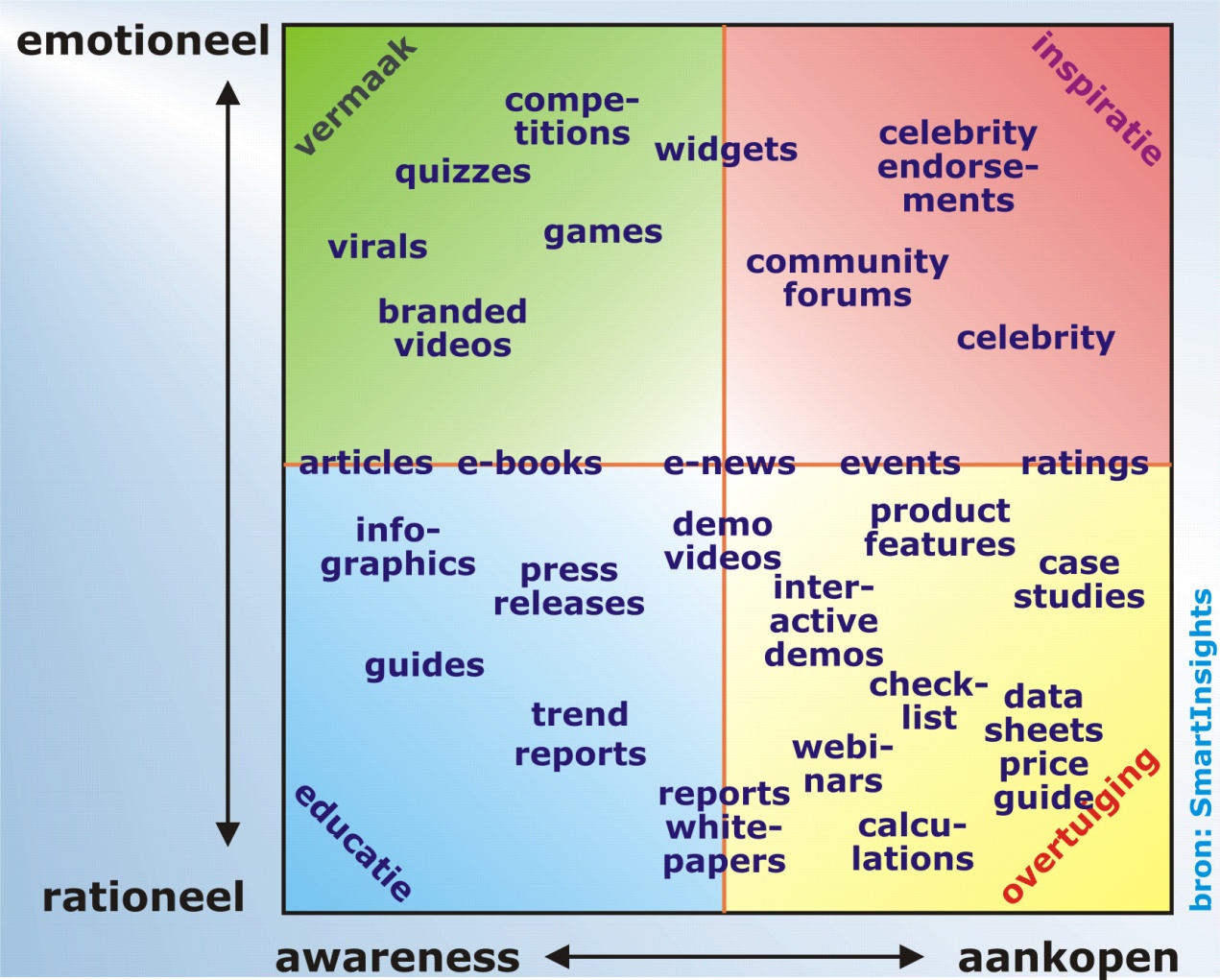 ONLINE MARKETING / 08
Content marketing, storytelling en engaging content
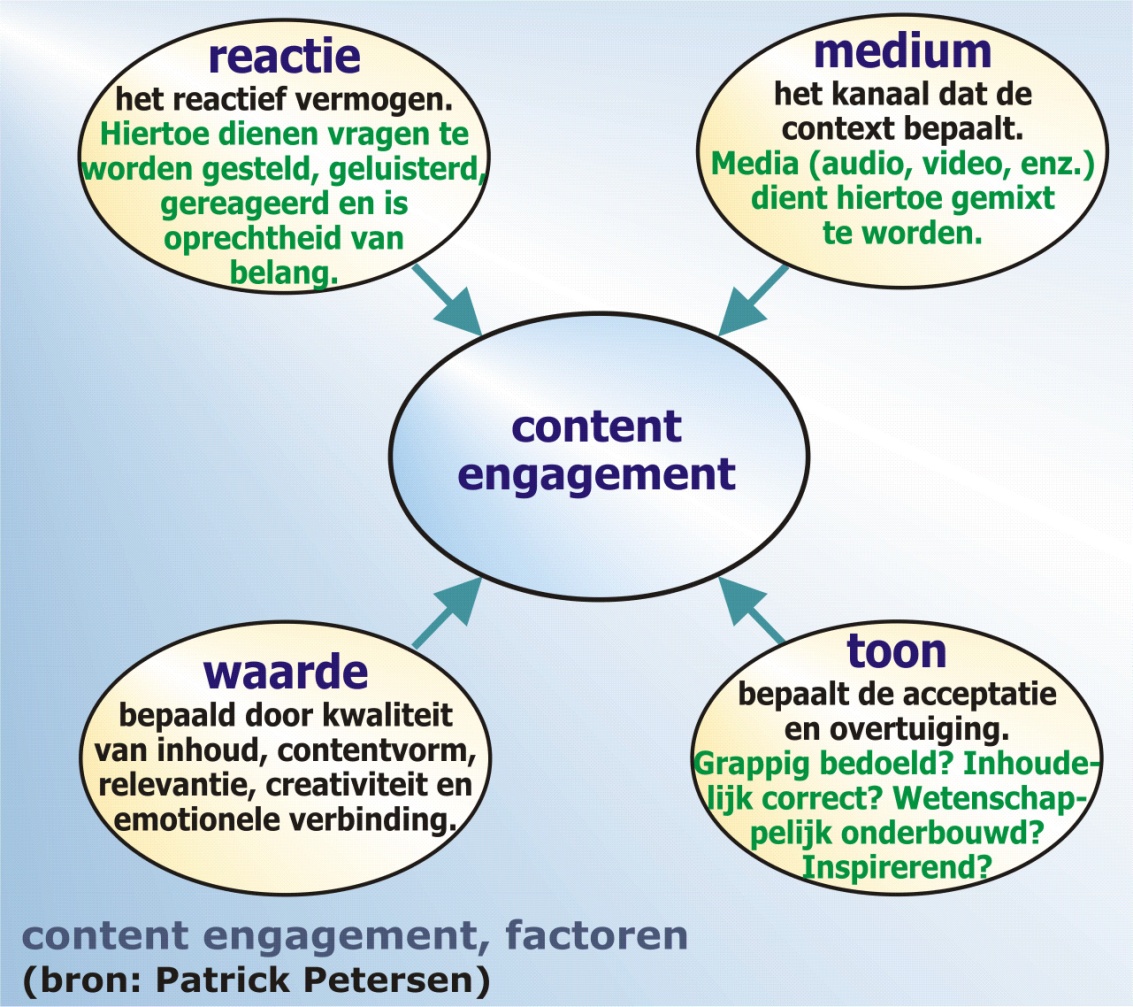 ONLINE MARKETING / 08
Content marketing, storytelling en engaging content
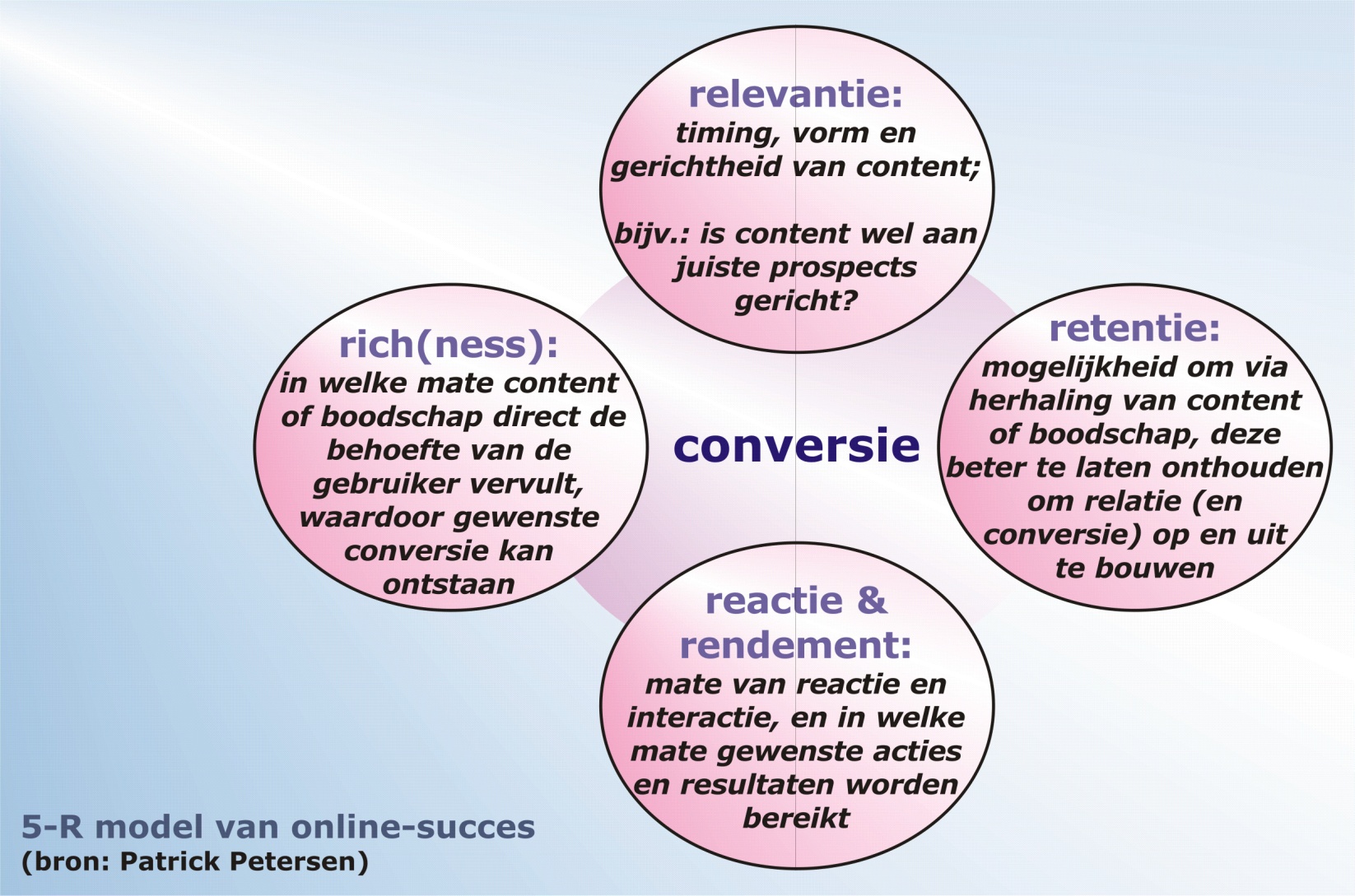 ONLINE MARKETING / 08
Content marketing, storytelling en engaging content